Checking theExposure Scenario
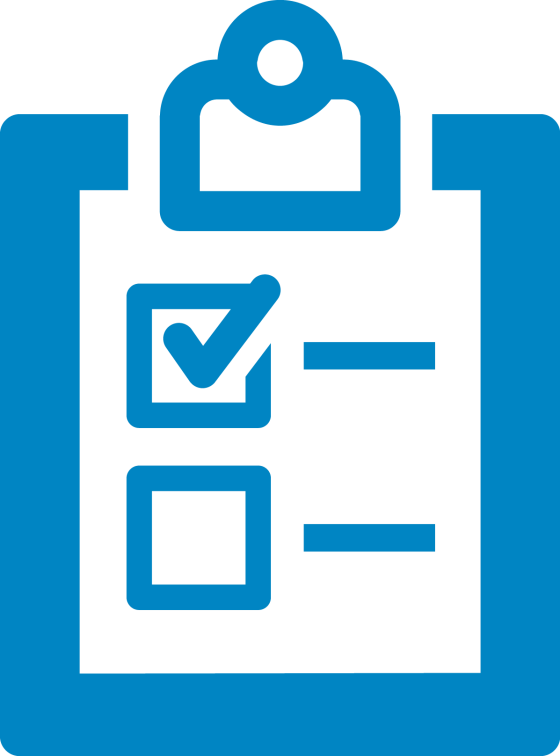 Purpose of this presentation
This presentation, with notes, was prepared by ECHA, the European Chemicals Agency, to assist you in preparing a presentation about REACH and CLP Regulations relating to Downstream users. The intention is that you can select relevant slides and modify them as necessary to suit your audience, whether it is management, workers, environmental health and safety professionals, authorities etc. You may use it without additional permission.

This presentation gives a brief overview on the exposure scenario and it provides advice for downstream users on what to do when they receive one. A related presentation “communication in the supply chain” gives an overview on how communication in the supply chain can work effectively. They form part of a series of presentations relating to downstream users and REACH/CLP, which are on the ECHA website. We welcome your comments and suggestions at downstream_users@echa.europa.eu.  

Legal notice: The information contained in this presentation does not constitute legal advice and does not necessarily represent in legal terms the official position of the European Chemicals Agency. The European Chemicals Agency does not accept any liability with regard to the contents of this document.

Release: May 2015, Last update: July 2019
2
Contents
The exposure scenario
What to do when you receive exposure scenarios
What to do after you check the exposure scenarios
3
[Speaker Notes: This presentation, which forms part of a series, gives a general overview and introduction to key elements related to downstream users and is aimed at a wide range of audiences, including management, workers, environmental health and safety professionals, industry groups, national and local authorities etc.]
The Exposure Scenario
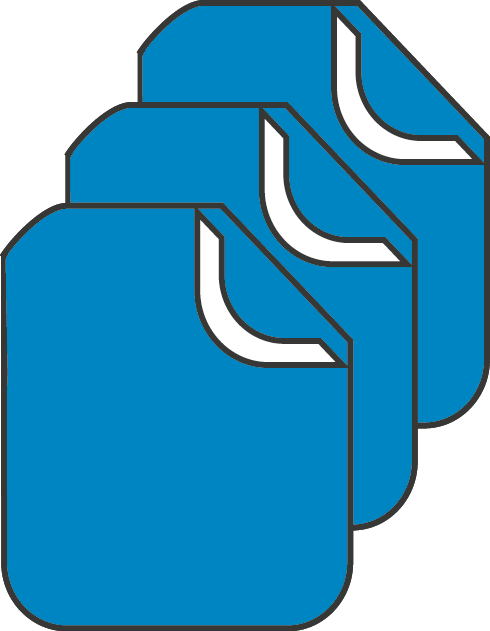 4
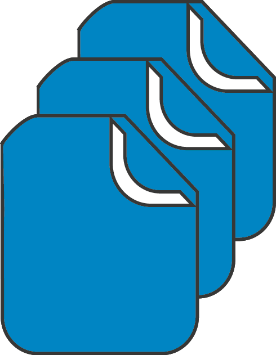 What are Exposure Scenarios?
Exposure scenarios are documents generated by the registrant during REACH registration as part of the Chemical Safety Assessment. Exposure scenarios are generated for hazardous substances manufactured or imported in quantities of 10 tonnes/year or more. 
Under specific circumstances, a downstream user may need to create an ES for their own use (or their customers’ use) of a substance.
The exposure scenario:
Describes the conditions that ensure adequate control of risk when a substance is manufactured and used. 
Addresses the risk to workers, consumers and the environment, as appropriate.
Communicates information to downstream users.
 
Exposure Scenarios are attached
to the Safety Data Sheet of substances.
5
[Speaker Notes: REACH defines the Exposure scenario as the “set of conditions, including operational conditions and risk management measures, that describe how the substance is manufactured or used during its life-cycle and how the manufacturer or importer controls, or recommends downstream users to control exposure of humans and the environment. These exposure scenarios may cover one specific process or use, or several processes or uses as appropriate” Article 3(37) of REACH.

The exposure scenario is an important element of the Registration Dossier of a substance (10 tonnes/year or more) as it is how the registrant defines the conditions of use (operational conditions and risk management measures) under which a use of a substance can be considered safe. An exposure scenario may cover a single use or multiple uses and it includes conditions of use controlling the exposure for humans and the environment. 
As justification for the safe use, the registrant has to include, in his CSR (Article 14), the levels of exposure resulting from the implementation of each ES and, for threshold substances, the related risk characterisation ration that must be below 1 in order for the use to be considered safe. 

The registrant (or the actor who performs a Chemical Safety Assessment) identifies the useful information for downstream users from the exposure scenarios for registration and forwards this with the safety data sheet of a substance. A downstream user should receive a SDS with exposure scenarios that are relevant for his own use of the substances and uses foreseen for his customers. Often registrants (in particular big companies) have a wide range of downstream users and, in most cases they use distributors. The supply chain of a substance can be quite complex and difficult to control for a single registrant. For this reason, in the majority of the cases, a safety data sheet is provided with attached exposure scenarios related to all registered uses. The downstream user has therefore to look for the ESs that are relevant for his own use and for foreseeable uses of his products by his customers (if he is a formulator).]
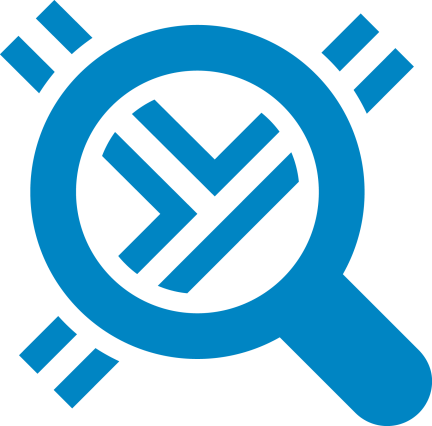 What does an Exposure Scenario contain?
Table of contents 

It helps to find the ES(s) related to a use/group of uses

Section 1 : Title  	

Short title  / Tasks & Activities covered (Use Descriptors)

Section 2:  Conditions of Use affecting exposure  

Environment / Workers / Consumers - (Contributing Scenarios)

Section 3:  Exposure estimation

Method  / Exposure estimates / Risk Characterisation Ratio 

Section 4: Guidance to DU’s

How to verify that a use is covered (Options for scaling)
6
[Speaker Notes: REACH does not define a specific format for the exposure scenario, however using a standard format helps to streamline the communication in the supply chain and to facilitate the comprehension of the information. 

ECHA has proposed a standard format for the exposure scenario which is available in the Guidance for Information Requirements and Chemical Safety Assessment (part D). ECHA’s exposure scenario model is constituted by 4 sections:

The title section –  includes the uses covered by it (short title) and the list of tasks and activities related to each use. These tasks may be identified through standard codes called “Use Descriptors”. The use descriptor codes include:
Sector of Use (SU)  - sector where the substance is used e.g. agriculture, manufacturing of food products, building and construction etc
Product Category (PC) – the type of product where the substance eventually ends-up e.g. UV stabilisers, pigment, flame retardant, lubricant 
Article category – type of articles into or onto which the substance is incorporated e.g. vehicles, leather articles, fabrics, rubber articles, etc
Process category (PROC) - process type, taks or technique applied when the substance is used e.g. mixing or blending, transfer of substance, non industrial spraying, hand mixing etc
Environmental Release Category (ERC) - the characteristics of a use based on aspects relevant for the environment e.g. formulations in materials, industrial use of processing aids, wide dispersive outdoor use of reactive substances in open systems etc

Section 2 Conditions of use affecting exposure – in this section (which is the core of the ES) are described the operational conditions (OC)  and the risk management measures (RMM) applied during the use of the substance. The section is normally constituted of a number of “contributing scenarios” that are exposure scenarios corresponding to each specific tasks (e.g. identified by PROCs) to cover exposure to workers and to relevant environmental aspects (e.g. identified by ERCs) to cover the exposure to the environment. 

Section 3 Exposure estimation  - includes the levels of exposure and risk characterisation ratios corresponding to each contributing scenario identified in section 2.  Levels of exposure can be calculated using specific exposure estimation tools (e.g. ECETOC TRA, EUSES, STOFFENMANAGER…) or may be reported using measured data. 

Section 4 Guidance to DUs to verify if they work within the boundaries of the ES -  this section contain information to help DUs to verify if their conditions of use – that may differ from the conditions of the ES – could still be covered by the ES.
Such information (usually called scaling) include the parameters that can be varied, the range of variability and a formula (or a link to a tool) to verify if variations in some parameters may generate exposure levels that are equivalent to the levels obtained by applying the exposure scenario. Scaling instruction can also be provided by simply adding a link to a specific web site (e.g. sector association web page) where detailed instructions and scaling software are provided. It can be used also to include additional information for DUs (e.g. additional RMM or advice)]
How to read exposure scenarios
The key information is the operational conditions and risk management measures
Know what should be in there
Learn how to find it
A table of contents helps to search quickly 
Formats are being harmonised
Understand Use Descriptors
These are codes to describe tasks and activities  (PROCs, ERCs etc.)
..For the use descriptor codes, see ECHA Guidance R12
7
[Speaker Notes: Formats vary but are being harmonised. A table of contents directs you to where you need to go

Use descriptors (PROCs, ERCs, PCs etc.) are used as codes to describe the tasks and activities in a standardised, short format. See ECHA Guidance R12 for more information on these. 
	
An exposure scenario may be split into contributing scenarios (CS)
E.g. an ES for industrial use of coatings may have 1 CS for environment and several CS for workers (spraying, brushing, transfer etc.)

More detailed information may be included:
on exposure estimates 
On the Risk Characterisation Ratio (exposure/no effect level)]
When to expect exposure scenarios
When it is a substance
For mixtures, the supplier may communicate the information from exposure scenarios for ingredient substances in other ways
…and registered
> 10 tonnes/year
A chemical safety assessment is not required for quantities <10 tonnes / year
Exposure scenarios are generated only for hazardous substances
…and it is hazardous
8
[Speaker Notes: Exposure scenarios are only provided for substances registered in quantities > 10 t/y meeting the criteria for classification as hazardous, PBT (Persistent Bio-accumulative and Toxic) or vPvB (very Persistent and very Bio-accumulative). For these substances the registrants are required to submit, as part of the registration dossier,  a Chemical Safety Report which includes the exposure estimation for each identified use of the substance. 
If you use a hazardous substance and you do not receive an ES attached to the SDS of your substance it maybe because the substance has not been registered yet or because the use does not require a CSR (e.g. your substance has been registered as intermediate (Article 18, and you have confirmed to your supplier that you use it under strictly controlled conditions). However if you think you should have received an ES and you have not received one yet, you should contact your supplier.]
What to do when you receive  Exposure Scenarios
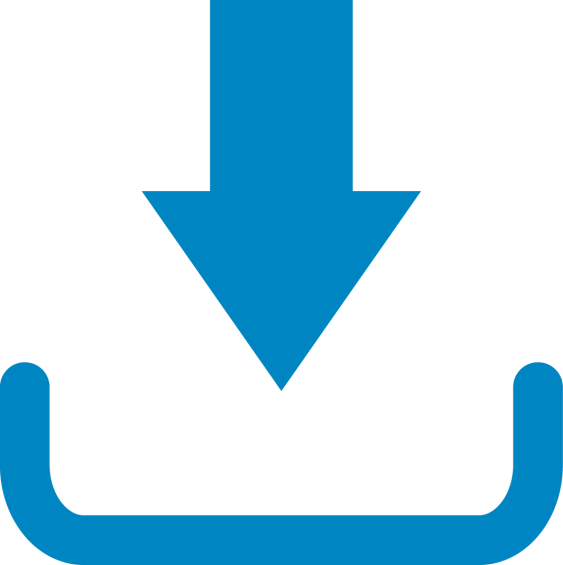 9
What to do when you receive ES
Check that your use and customer use is covered in ES
Check that the conditions in the ES match your on-site conditions
Take necessary actions
If you have data indicating that applying Exposure Scenario leads to unsafe use, inform your supplier and take actions to control the risks.
10
[Speaker Notes: When you receive an ES the first thing to check is if your and your customer’s foreseeable uses and conditions of use are covered. The possible further actions you need to take, depending on the outcome of your check, will be explained in the coming slides. In any case, if you are aware of data indicating that applying the ES leads to unsafe use, you should inform your supplier and implement adequate control of the risk. You should also inform your supplier if the RMM that he communicated to you are inappropriate.]
The exposure scenario should be checked by DUs for their 
own use and any foreseeable customer use
Checking uses and conditions of use
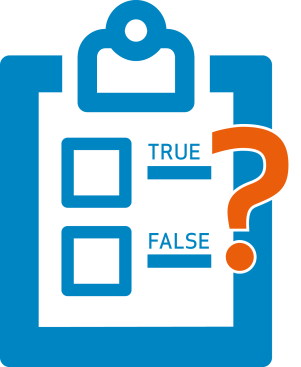 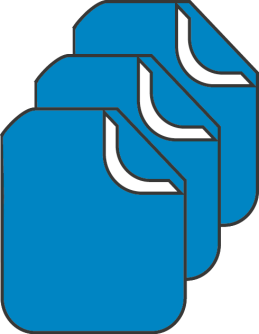 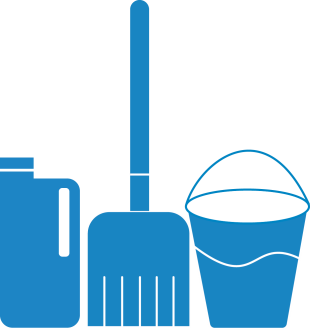 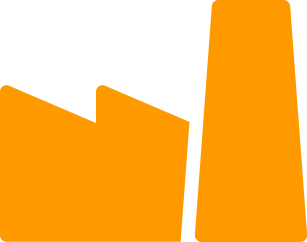 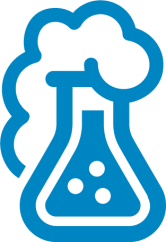 =
SDS Section 1.2  
Identified uses
ES Section 1 - Title   
Identified uses  
Processes/activities covered
ES Section 2 
Conditions of safe use
Own/customer site
Processes/activities
Conditions of use
Own /Customer products
Product category
Article category
11
[Speaker Notes: The title section of the Exposure scenario helps you to understand if your use is covered. 
Uses covered (identified uses) are included in the Section 1.2 of the safety data sheet. Each use (or group of uses) covered by one ES is included in the title section of the Exposure Scenario as a short title. If a table of contents is provided, typically the ESs are reported by identified uses. Search among the identified uses in the table of contents to find the ESs that covers your use and the uses of your customers. Once you find the relevant exposure scenarios you can start looking at processes and activities, and the conditions of use. Compare the information on your use and your conditions of use (onsite) with the information in the Exposure scenario. 
The following slides provide a list of questions that may help you in such a check.]
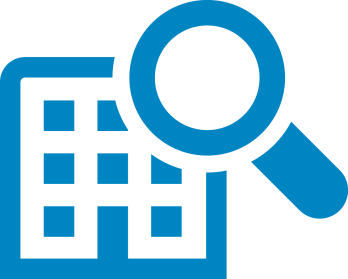 ES – check if your use is covered in the title section
Are all my uses and foreseeable uses of my product by my customers identified in the title section of one or more of the exposure scenarios?  
Is the use title applicable to these uses?
Title section: use name
Do the contributing exposure scenarios cover all tasks or processes relevant for my uses in the contributing scenarios? (matching PROCs/ERCs)
Title section: scope
12
[Speaker Notes: A  practical support to check if your use is covered]
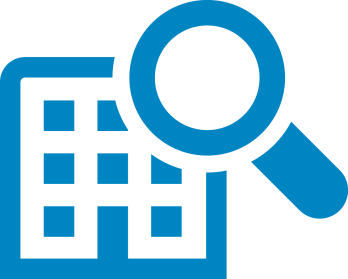 ES –Check if you match the  technical measures in section 2
Do the product/substance  characteristics (such as form [liquid/powder/-granular/pellet], volatility and viscosity, concentration of substance in mixture) match those specified in the exposure scenario?
Section 2:

Operational conditions.

Technical measures
Are the processes, technologies and the conditions which control the release of the substance into the working environment (such as amount used, transfer system, containment, frequency and duration of use…) in line with the recommendations in the exposure scenario?
13
[Speaker Notes: A practical support to check if your operational conditions (technical measures) are covered]
ES – Check if you match the organisational measures in section 2
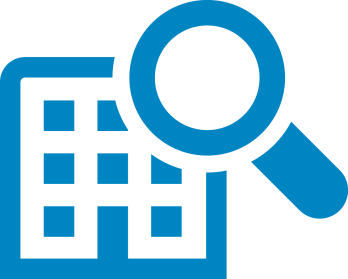 Are organisational measures (such as training and supervision) specified in the exposure scenario included at my location? 
Is training provided as required? 
Is equipment maintained?
Section 2:

Operational conditions.

Organisational measures
Are measures recommended as a ‘good practice’ incorporated into my work practices?
14
[Speaker Notes: A practical support to check if your operational conditions (organisational measures) are covered]
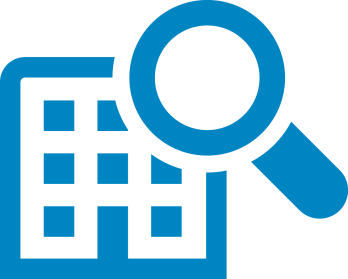 ES – check if you match the 
RMM in section 2
Are general ventilation conditions (air change rate, room volume, indoor/outdoor) met?
Section 2:

Risk management measures (RMM)
Are the risk management measures indicated in the exposure scenarios used?
Is the effectiveness / type of RMM in line with exposure scenario requirements?
15
[Speaker Notes: A practical support to check if your risk management measures (RMM) are covered]
What to do after you check the Exposure Scenarios
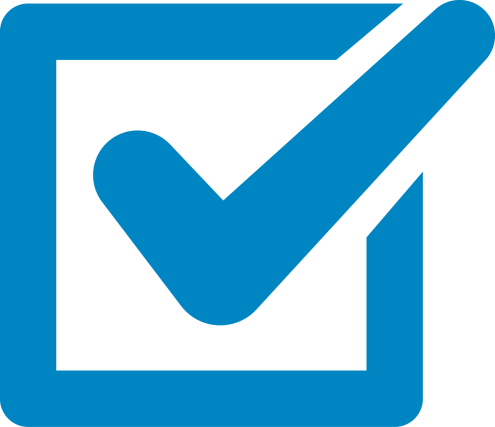 16
Outcome of the ES check
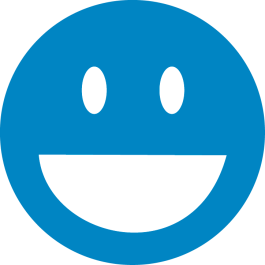 Use and conditions of use are covered
No action needed. 

Conditions of use slightly differ
Check if conditions of use may be covered by similar use of broader scope (by scaling, if applicable)

Use and/or conditions not covered
You need to take actions!
?
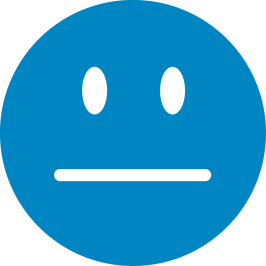 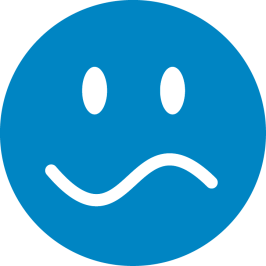 17
[Speaker Notes: Once you have compared your conditions of use with the information in the exposure scenario you can come to one of the following conclusions: 
My use is covered and my conditions of use match the ES – In this case you can conclude that the ES covers your use
My use is covered but my conditions of use are slightly different (one or more parameters differ from the ES) – in this case you may have a few additional steps to take to conclude if your use is covered. 
I cannot find an ES which covers my use (or a broader use including my use) in its title or 
     I found an ES covering my use, but the conditions of use are completely different (e.g. RMM not matching, parameters 
     are significantly different) – you can conclude that your use is not supported. You need to take action (see the following slides in this presentation)]
Uses and conditions of use
are covered
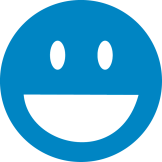 Your use and your conditions of use are within the boundaries of the Exposure Scenario. 

No further action is needed under REACH
Forward safe use information to your customers (if you are a formulator)
Document your check and any actions you may have taken
18
[Speaker Notes: If the outcome of your check is that your uses are covered in the ES, no further action is required. However, you should document that you have checked this and any possible actions that you may have taken. If you are a formulator you still have to forward safe use information on your mixtures to your customers (see presentation on communication in supply chain for more information).]
?
2. Conditions slightly differ
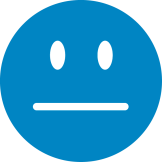 Check if your conditions of use are covered using “scaling”
 
Scaling is a mathematical method to show that the substance is used under use conditions described in the ES
It can be used when:
There is an exposure limit (DNEL/PNEC)
The supplier (registrant or DU) has used an exposure model for the assessment
The supplier provides information for scaling
19
[Speaker Notes: If your use is covered, but one or more parameters in the ES are different than yours, your supplier may have provided an easy to use scaling tool to help you check if your use is still covered. Check section 4 of the exposure scenario for scaling instructions.]
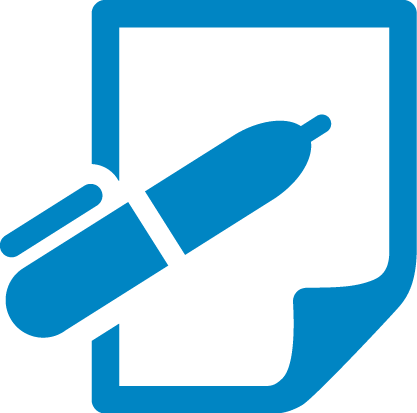 Scaling: main boundaries
The exposure estimate (or risk characterisation ratio (RCR)) obtained by scaling should not exceed the exposure estimate (or RCR) obtained under the conditions of use specified in the ES: 
RCR scaling ≤ RCRES

In the exposure scenario, the supplier should indicate:
The operational conditions and risk management measures that can be changed
The calculation method to use
Any other boundaries that apply
20
[Speaker Notes: Scaling can be applied to your use but there are some limitations. Check the ECHA Guidance for Downstream users for more information]
?
How to apply scaling
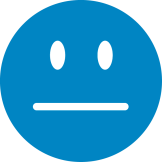 Compare your condition of use to those reported in the ES and identify what parameters do not correspond
Verify if scaling is foreseen in the ES and if parameters previously identified can be scaled. If not, scaling is not applicable 
Input parameters reflecting use conditions at the site to scaling model (or formula) 
Verify that scaling boundaries are observed (e.g. exposure estimate -or RCR- is not increased)
Document the outcome of your application of scaling
21
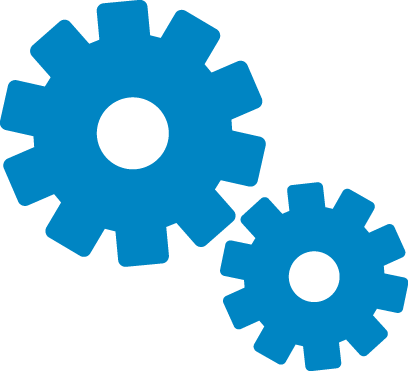 Scaling, an example
You compare your conditions of use with the ES.  
    You find that your duration is longer, but the concentration is lower
2. You look for scaling instructions and you apply scaling
3. The outcome from applying the scaling instructions tells you that the level of exposure (RCRs) are not increased. 

You are covered !
22
Outcome of the scaling
Scaling shows that the use is covered
Document the outcome
No further actions required
 
Scaling shows that use is not covered e.g.
RCR scaling > RCRES or 
parameters are not scalable or 
scaling is not foreseen as an option by your supplier
Take Actions for uses not covered
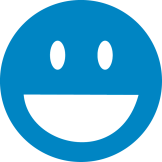 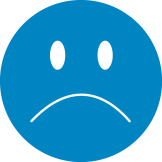 23
Use/conditions not covered
You can take any of the following options: 

Contact your supplier to have the ES updated with your use covered 
Change your process to implement the ES
Substitute with another substance or process or stop the activity
Find a supplier providing an ES that covers your conditions
Prepare a downstream user chemical safety report (DU CSR) to establish the safe conditions for the use not covered by the ES received, and report that use to ECHA
24
[Speaker Notes: If your use is not covered, you have more than one option under REACH. 
All options provided in this slide are “legally” equivalent. Your can choose the option which fits better your business needs.]
DU Chemical Safety Report (CSR)
What it’s not
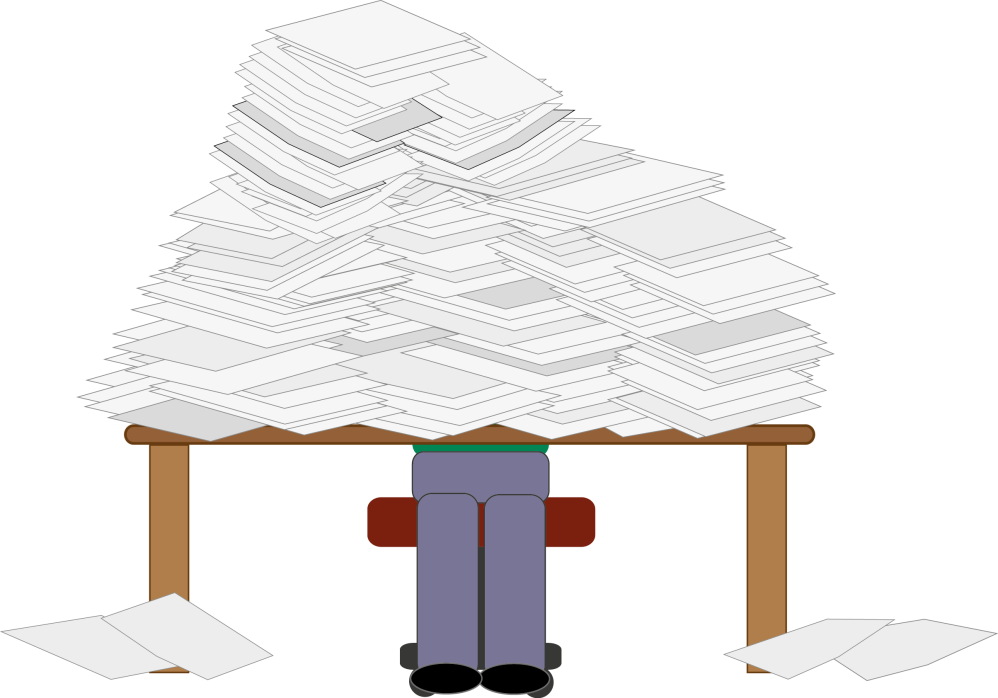 As extensive as a registrant chemical safety report
What it is
A report of the chemical safety assessment for the use not covered (by any supplier)
You can use the hazard assessment of the registrant (DNEL’s/PNEC’s etc.)
25
[Speaker Notes: As mentioned earlier, you may choose to prepare a downstream user chemical safety report if you uses are not covered. Some of you may have seen or even prepared the chemical safety reports prepared by registrants. These are long and detailed reports covering all aspects of the hazards and risks for a given substance. It is important to realise that a downstream user chemical safety report is not the same as a registrant’s chemical safety report. It does not have to include any of the information regarding the substance properties or hazard assessment, unless you disagree with the registrant. A downstream user chemical safety report is simply a report of your chemical safety assessment for the use not covered.]
Exemptions from DU CSR
There are two situations where a DU CSR is not required:
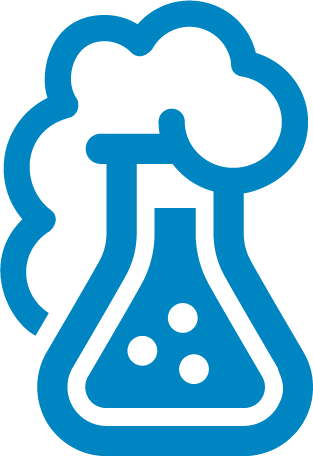 The total use is less than 1 tonne/year
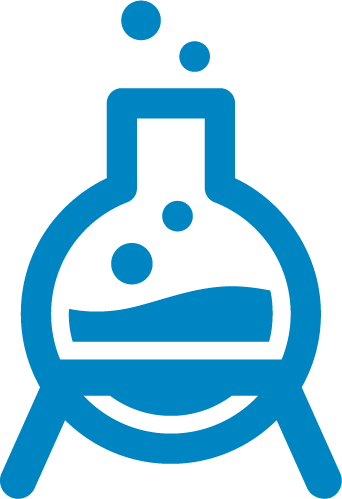 The substance is used for Process and Product Oriented Research & Development (PPORD)
You should ensure that your risk is controlled
26
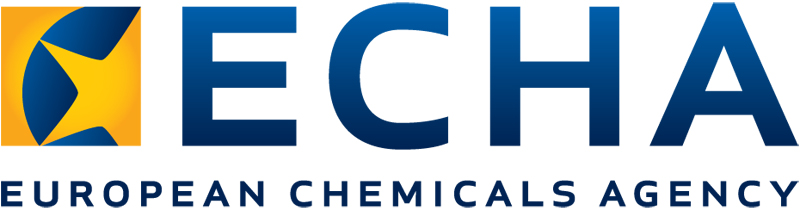 Reporting to ECHA
You need to report to ECHA if you:

Prepare a downstream user chemical safety report
		OR
Are exempted from preparing the chemical safety report
You do not submit the DU chemical safety report
27
[Speaker Notes: If your use is not covered and you do not get an exposure scenario from your supplier, you can decide to prepare your own CSR. You may be also in the situation when your use is not covered by your are exempted from preparing a CSR. 
In both cases you have to report your unsupported use to ECHA.]
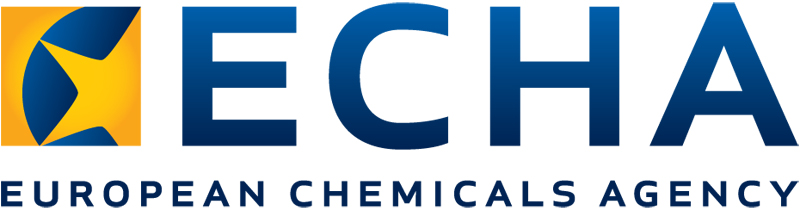 Reporting to ECHA
Administrative information
Your identity
Your suppliers identity
Registration number(s)
Substance identity
Brief description of your use
Brief description of the conditions of uses
If necessary, proposal for testing on vertebrate animals
Two ways to report
REACH-IT reporting wizard or 
Submitting a IUCLID dossier via REACH-IT
28
[Speaker Notes: The report of an unsupported use to ECHA is a very simple process. 
You are required to provide very limited information including
Who you are 
The substances for which the use is not supported including the registration number
The identity of your supplier 
The descriptions of your use and your conditions of use (in very general terms)
You can also report to ECHA if you are proposing tests on vertebrate animals for that substance. In such case, you have to indicate your test proposal. 

You have 6 months from receipt of an SDS with a registration number (and ES) to report to ECHA.

You have two options to inform ECHA about that: 
Through the web-form available at DU section of ECHA web site
Through REACH – IT and Iuclid.

Detailed information on how to report unsupported uses to ECHA are available in the ECHA guidance for Downstream Users.  Also see Manual on how to prepare DU reports: https://echa.europa.eu/documents/10162/22308542/manual_du_report_en.pdf/]
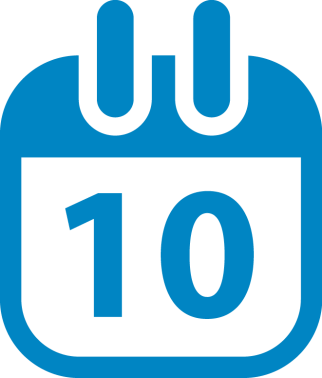 Timeline for Action
Implement conditions from ES received
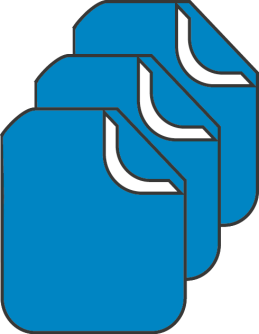 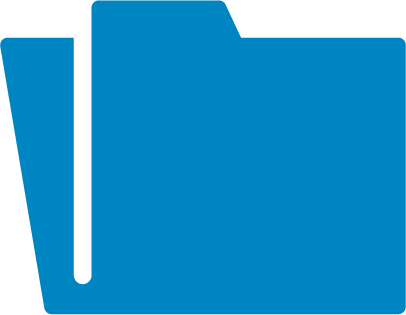 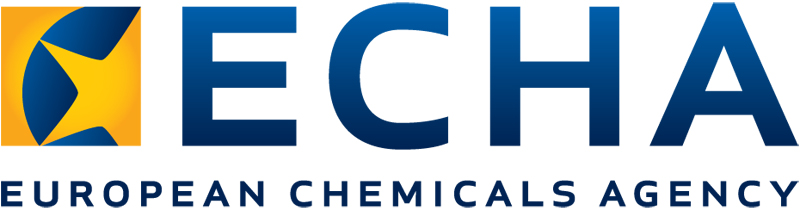 Safety Data Sheet
SDS
29
[Speaker Notes: Notes: 
You may validly receive a registration number without exposure scenarios. Contact your supplier immediately if you think they should have been provided 
Classification differences should also be reported within 6 months
DU CSR is a downstream user chemical safety report]
Information for Downstream users on the ECHA website
The technical, scientific and administrative aspects of REACH and CLP are managed by ECHA, the European Chemicals Agency. 
Web pages containing information specifically aimed at Downstream users have been tagged “Downstream user”. Click the tag to retrieve the list of relevant content.
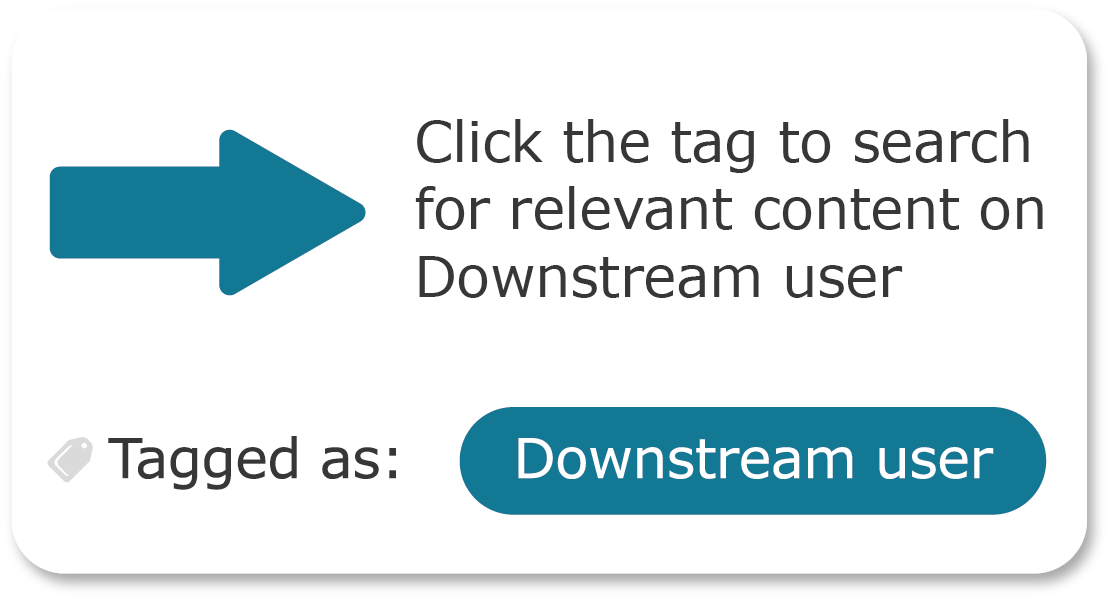 echa.europa.eu/regulations/reach/downstream-users
30
[Speaker Notes: For more general information on REACH and CLP, consult the ECHA website at echa.europa.eu]